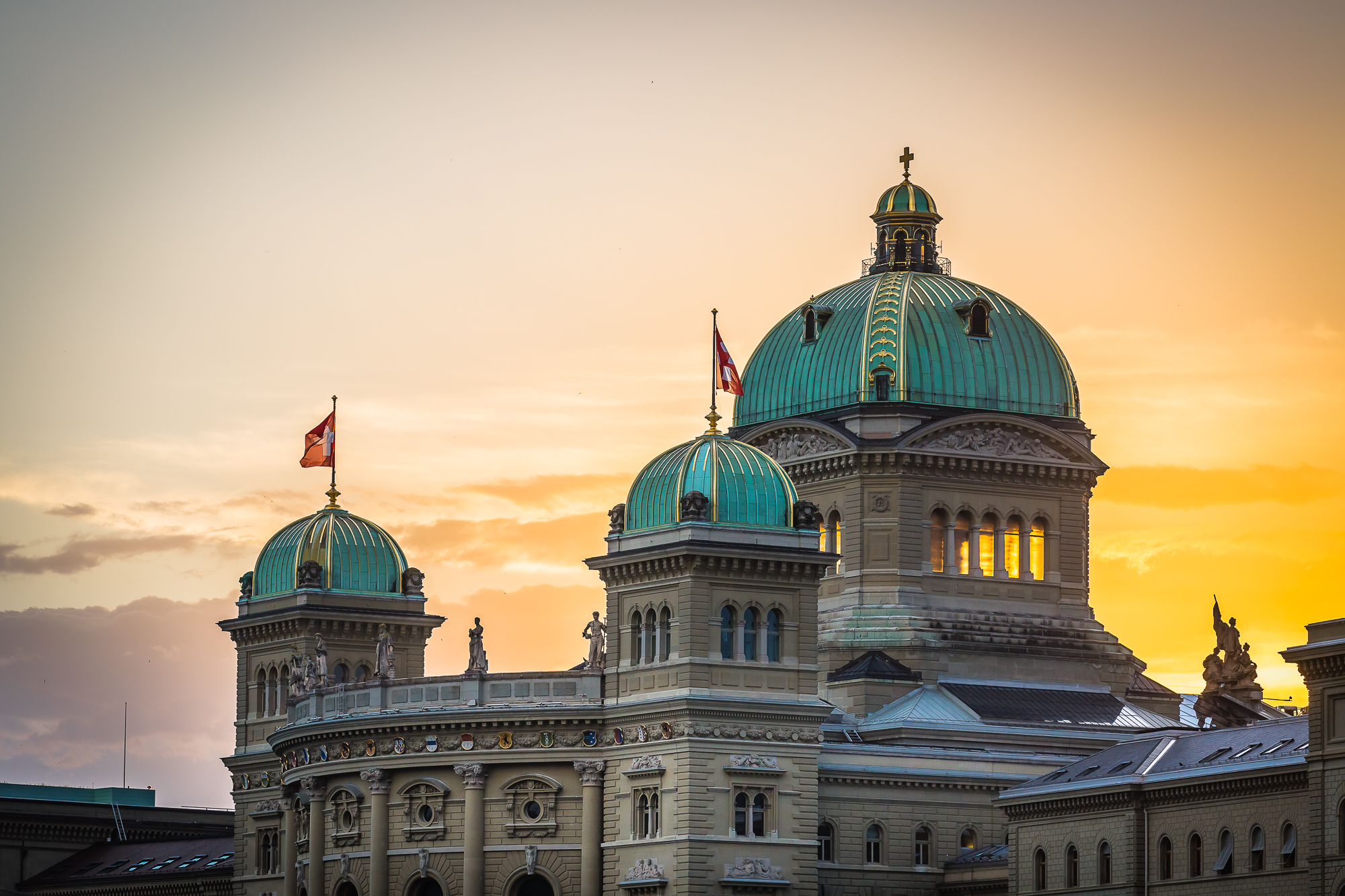 Das Eidgenössische Departement WBF
Noah Gertsch, Samuel Baumgartner
1
[Speaker Notes: Samuel]
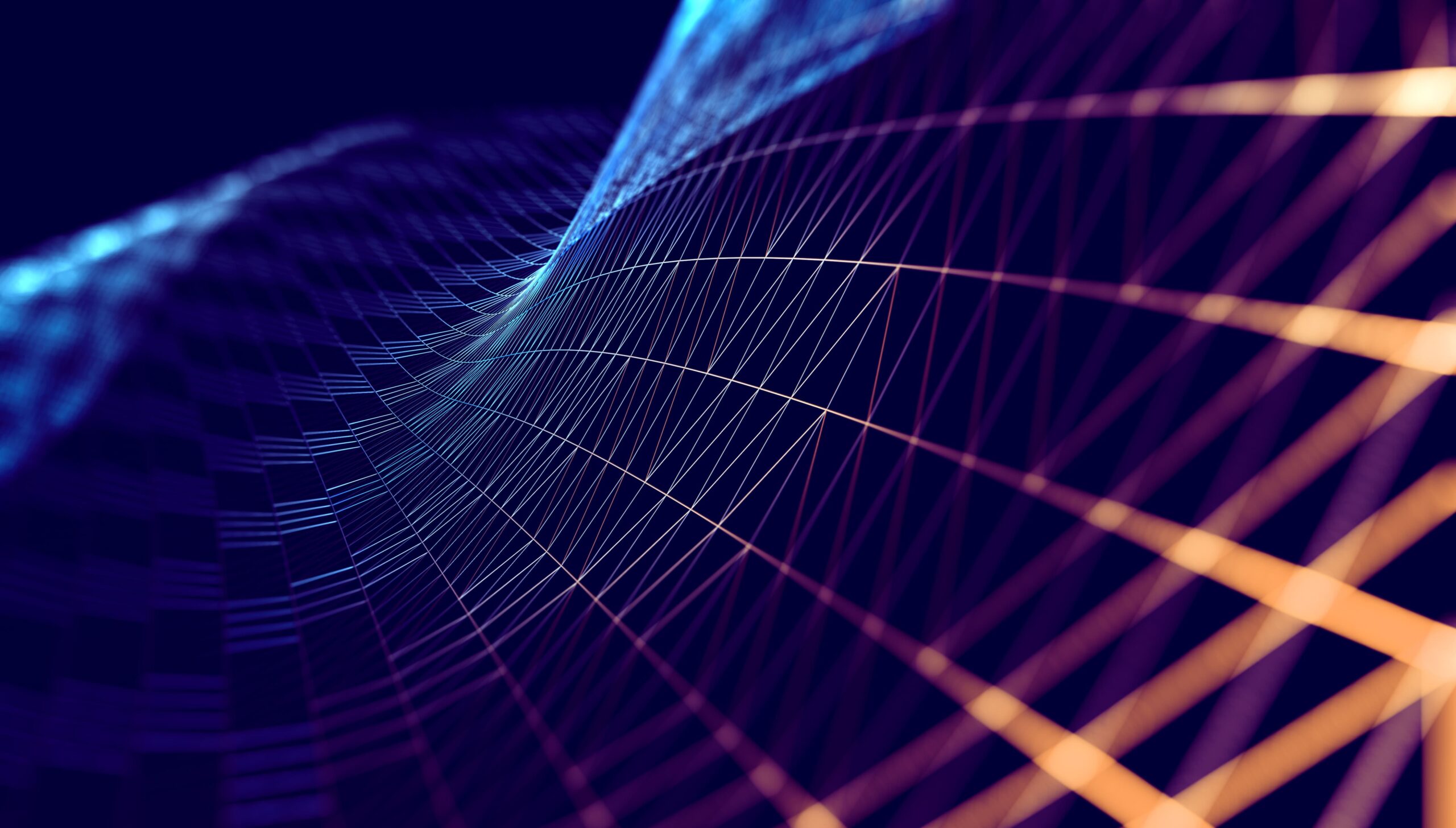 Inhalt
Guy Parmelin
Departement
Zahlen und Fakten
Quiz
Meinung & Fragen
2
[Speaker Notes: Samuel]
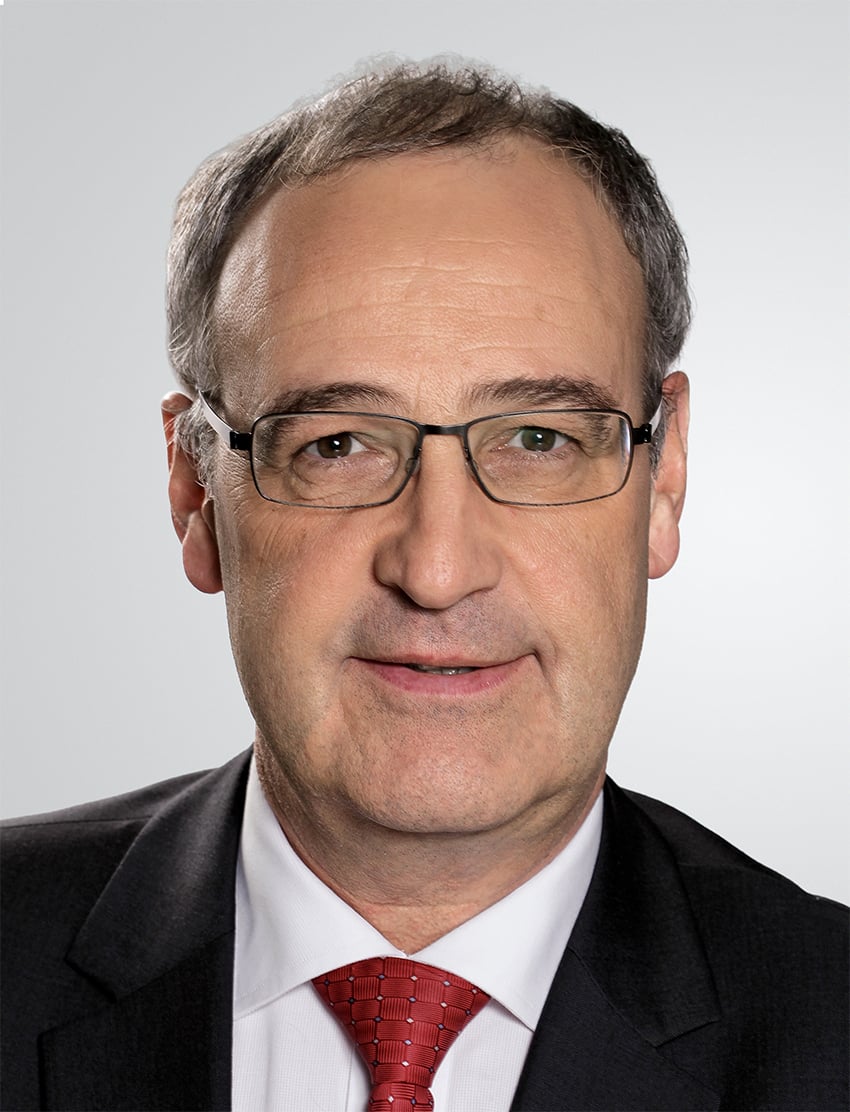 Guy Parmelin
9. November 1959 
Bursins (VD) 
Eidgenössische Maturität (Latein-Englisch)
1979 Landwirt
1985 Betriebsleiter Weinbau
Verheiratet
Seit 1993 in der Politik
1994-2003 Grossen Rats Waad
2000-2004 President SVP Waad
2003 Nationalrat
Seit 2015 Bundesrat zuerst VBS, dann WBF 
2019 Bundesratspresident
3
[Speaker Notes: Noah]
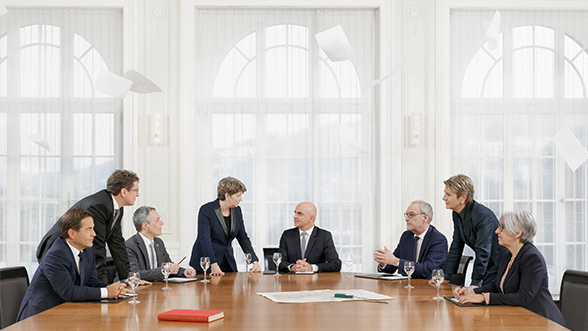 Departement WBF
Gestaltung der Wirtschaftsregeln, Arbeitsmarktregulierung und Interessenvertretung im Ausland

Förderung der Berufsbildung und Unterstützung der Forschung

Verantwortung für die Versorgung der Schweiz mit lebenswichtigen Gütern
4
[Speaker Notes: Noah]
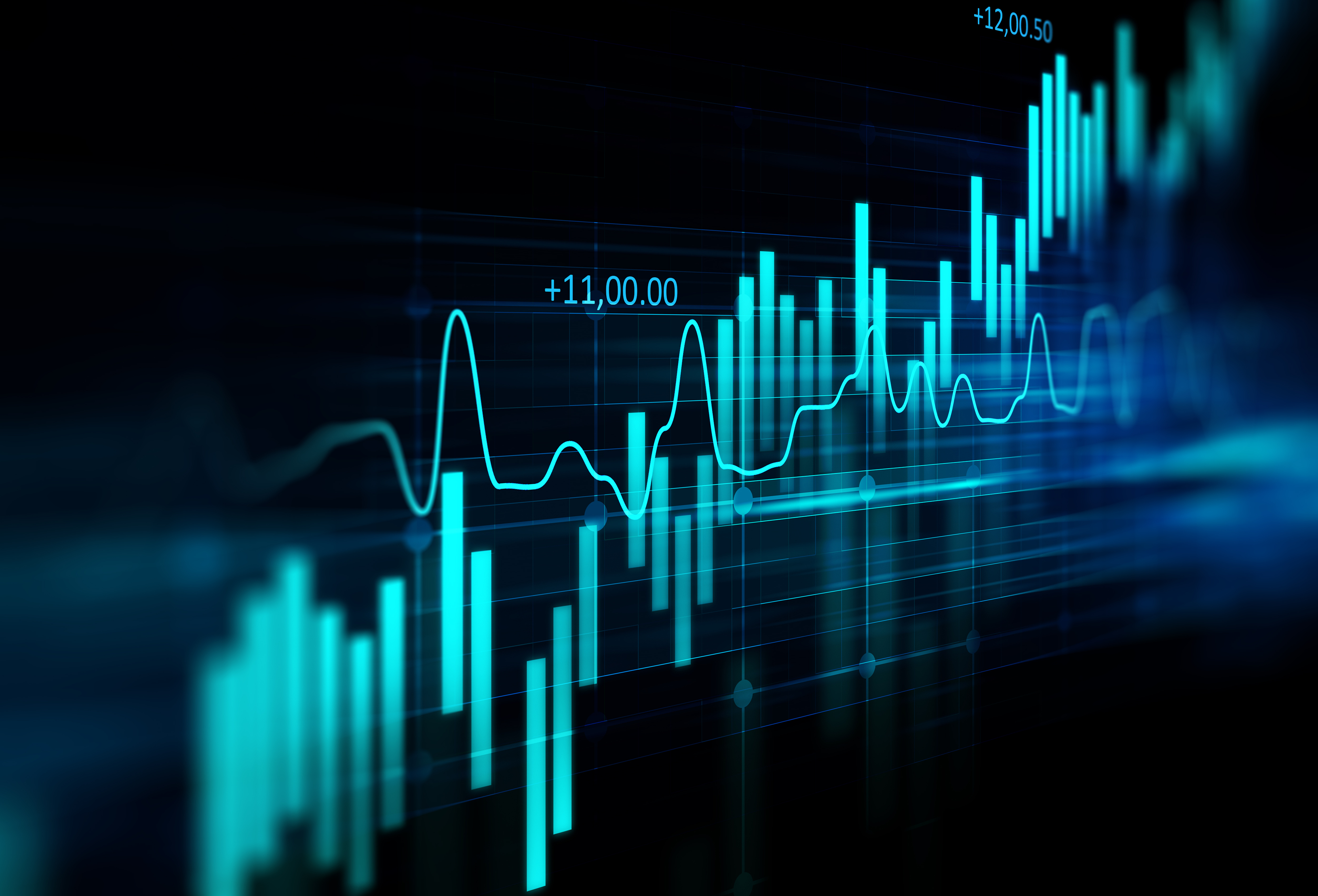 Aktuelle Themen
Energieversorgung 
Gas Mangel (Ukraine Krieg)
Strom Mangel 
Freihandel EU/UK
Finanzdienstleistungsabkommen UK
Verhandlungen EU
Russland Sanktionen
Einfrieren russischer vermögen
Digitalisierung
Bildung
Wirtschaft
5
[Speaker Notes: Samuel]
Zahlen und Fakten
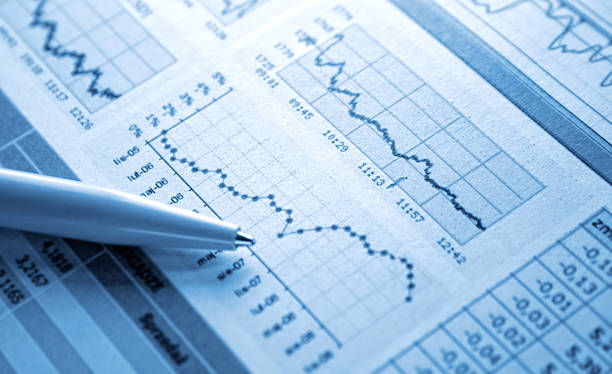 Anzahl der Vollzeitstellen= 2212 (2022)
Aufwand des WBF = 12,67 Mrd (2022)
6
[Speaker Notes: Noah]
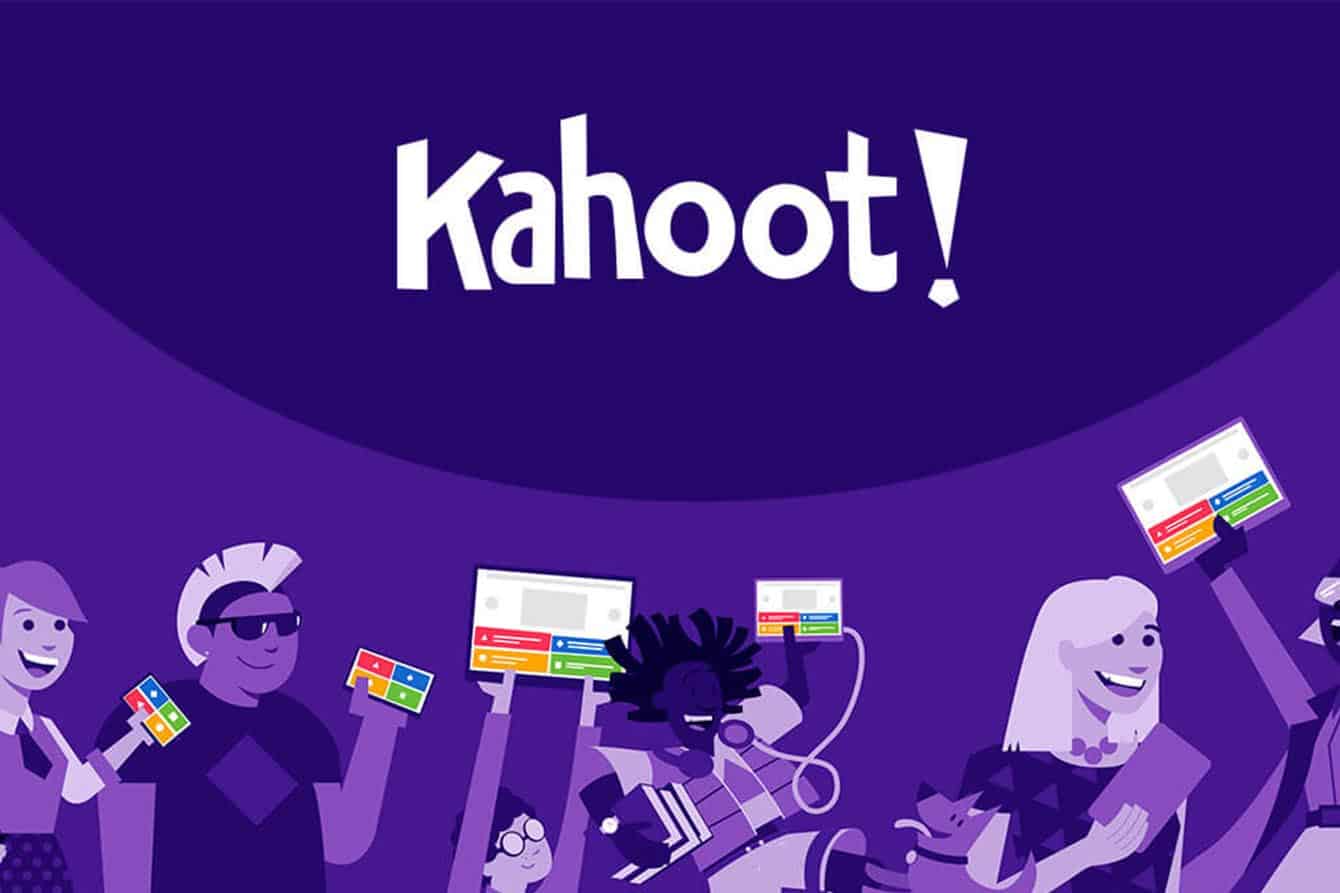 https://create.kahoot.it/details/bfbd6218-3e21-4ec8-9443-d21c3497e4ba
7
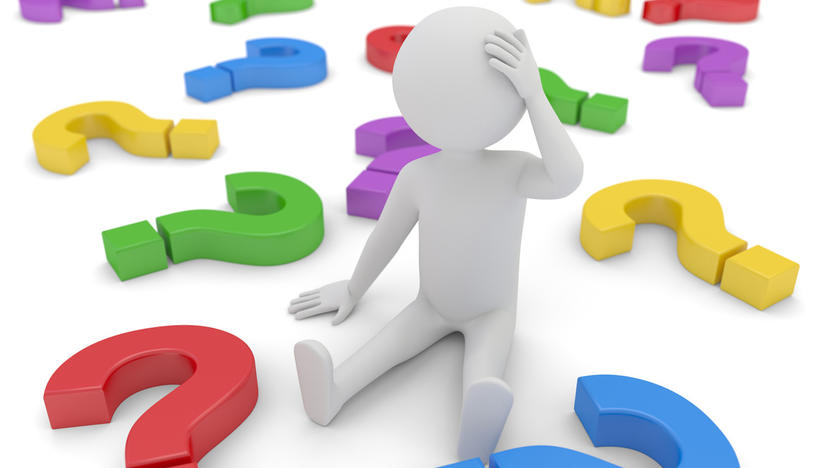 Meinungen & Fragen
8